Figure 4. Ability of mutant AMHRII to mediate AMH activation of Smad1. P19 cells were co-transfected with the different ...
Hum Mol Genet, Volume 18, Issue 16, 15 August 2009, Pages 3002–3013, https://doi.org/10.1093/hmg/ddp238
The content of this slide may be subject to copyright: please see the slide notes for details.
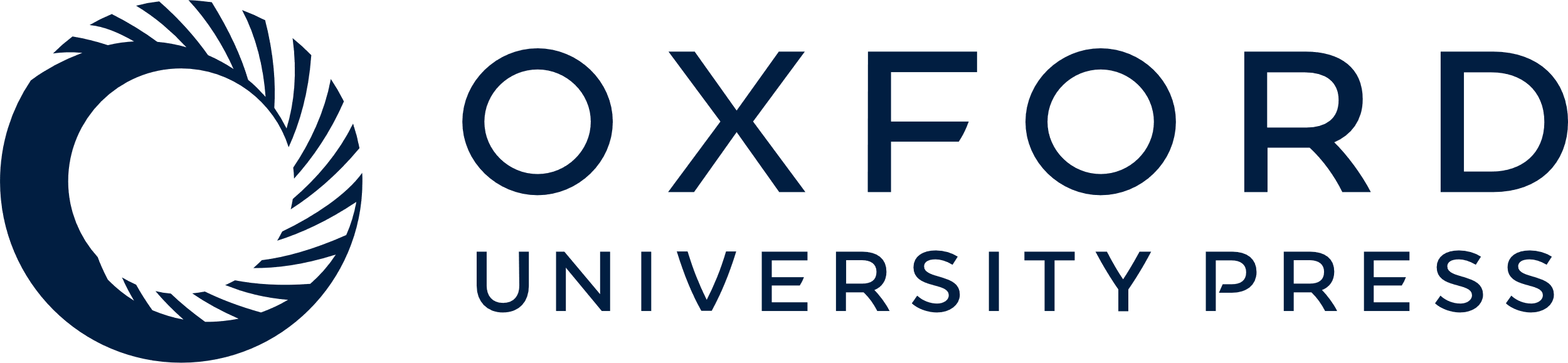 [Speaker Notes: Figure 4. Ability of mutant AMHRII to mediate AMH activation of Smad1. P19 cells were co-transfected with the different AMHRII cDNAs, Gal4-Smad1, Gal4-luc and pRLTK vectors and treated with 10 µg/ml AMH for 24 h. Lysates were assayed for firefly and Renilla luciferase activity. Each experiment was done in triplicate, and the results were expressed as a percentage of stimulation of the reporter gene in the presence of AMH. AMH stimulated Gal4-Smad1 reporter gene when WT AMHRII was transfected in P19 cells (P < 0.001). Only Gly142Val was able to mediate this AMH effect (P < 0.001), although with a lower efficiency (P < 0.05) than WT AMHRII.


Unless provided in the caption above, the following copyright applies to the content of this slide: © The Author 2009. Published by Oxford University Press. All rights reserved. For Permissions, please email: journals.permissions@oxfordjournals.org]